Survey Reminder Magnets for a COVID-19 Testing Study
Purpose: We created a refrigerator magnet for participants who enroll in our at-home COVID testing cohort. The purpose of this study is to examine testing behaviors and attitudes when people are provided a steady supply of at-home COVID tests. We are specifically engaging vulnerable populations, including different immigrant communities who speak a variety of languages. 
Participants are followed for 12 months and provided at-home COVID tests throughout the study period. Participants are asked to report when they take a test and also complete a survey about testing perceptions every 2 months. In order to remind participants about the “due date” for each survey, we provide this magnet (the specific dates for their survey are written down on the magnet during the enrollment session).

Study Team: Maine Health RADxUP Study Team
(if you have questions/want to learn more about these magnets email gloria.sclar@mainehealth.org)

Additional Details:
Magnets are sized 3inches by 4inches
We purchased magnets from stickermule.com (worked well, good quality)
Magnets were translated into the following languages - English, Spanish, Portuguese, French, Arabic, Somali, Kinyarwanda, Lingala (the language of the magnet is recorded in the “notes” section of the ppt slide)
COVID test icon comes from Noun Project (created by SBTS)
COVID Testing Study
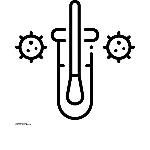 Test yourself if you experience:
 Symptoms 
 Been in close contact with someone who has COVID
Receive a $20 gift card after completing each survey
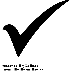 Questions? Call the study team at XXX-XXX-XXXX
Estudio de pruebas del COVID
Realícese una prueba en los siguientes casos:
 Si tiene síntomas
 Si ha estado en contacto cercano con alguien que tiene el COVID
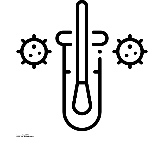 Reciba una tarjeta de regalo de $20 
después de completar cada encuesta
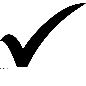 ¿Tiene preguntas? Llame al personal del estudio al XXX-XXX-XXXX
[Speaker Notes: Spanish]
Estudo de teste da COVID
Teste-se a si próprio(a) se tiver:
 Sintomas 
 Estado em contacto próximo com alguém que tenha COVID
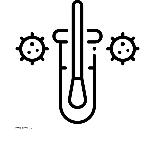 Receba um cartão de oferta no valor de 20 dólares depois de concluir cada inquérito
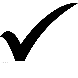 Perguntas? Contacte a equipa do estudo XXX-XXX-XXXX
[Speaker Notes: Portuguese]
Étuade sur le dépistage de la COVID
Faites un dépistage si vous avez :
 des symptômes 
 été en contact étroit avec une personne 
positive à la COVID
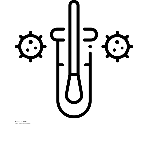 Après chaque enquête, vous recevrez une carte-cadeau de 20 USD
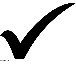 Des questions ? Appelez l’équipe de l’étude au XXX-XXX-XXXX
[Speaker Notes: French]
دراسة اختبار كوفيد
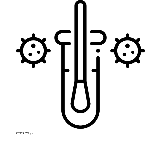 اختبر نفسك إذا كنت:
 تعاني من الأعراض 
 على اتصال مباشر مع شخص مصاب بفيروس كوفيد
احصل على بطاقة هدايا بقيمة 20 دولارًا بعد إكمال كل استبيان
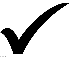 لديك أسئلة؟ اتصل بفريق عمل الدراسة على XXX-XXX-XXXX
[Speaker Notes: Arabic]
Daraasad Baaritaanka COVID
Is-baar haddii aad la kulanto:
 Astaamo 
 Aad la yeelatay xiriir dhaw qof qaba COVID
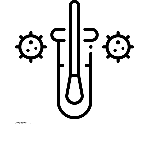 Hel $20 oo kaar hadiyad ah kadib markaad buuxiso sahan walba
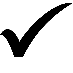 Wax Su’aalo ah? Ka wac kooxda daraasadda lambarka XXX-XXX-XXXX
[Speaker Notes: Somali]
Ubushakashatsi ku gupima COVID
Isuzume niba warahuye na yo:
 Ibimenyetso 
 Nabonanye n’umuntu ufite COVID
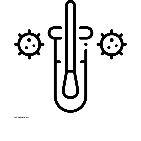 Akira amadorali $20 y’impano y’ikarita nyuma yo kuzaza ubu bushakshatis
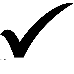 Ibibazo? Hamagara itsinda ry’ubushakashatsi kuri XXX-XXX-XXXX
[Speaker Notes: Kinyarwanda]
Boyekoli ya Ekzame ya COVID
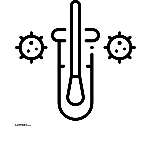 Sala ekzame yo moko soki omoni:
 Bilembo
 Kozala pene pene na mutu oyo azali na COVID
Kozwa likabo ya 20$ na nsima ya kosilisa anketi nyonso
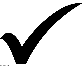 Mituna? Benga ekipe ya boyekoli na XXX-XXX-XXXX
[Speaker Notes: Lingala]